III
Bài 21:         NHỮNG BIẾN ĐỔI CỦA NHÀ NƯỚC PHONG KIẾN                        TRONG CÁC THẾ KỶ XVI - XVIII.
1. Sự sụp đổ của triều Lê sơ. Nhà Mạc được thành lập
Chiến tranh Nam triều – Bắc triều
2. Đất nước bị chia cắt
Chiến tranh Trịnh – Nguyễn
3. Nhà nước phong kiến ở Đàng Ngoài (đọc thêm)
4. Chính quyền ở Đàng Trong (đọc thêm)
XV
Lê sơ
Lê sơ 
( vua Lê – chúa Trịnh)
Mạc
Hồ
XVIII
X
Tây Sơn
Trần
Bắc thuộc
XX
Nguyễn
Lý
Tiền Lê
Ngô
Đinh
1945
C¸c ®êi vua triÒu lª s¬
Triều Lê sơ là thời kì thịnh trị của chế độ phong kiến VN vì:
Giáo 
dục 
phát 
triển 
đạt 
đến 
cực 
thịnh
Bộ 
máy 
nhà 
nước 
hoàn 
chỉnh 
nhất
Pháp 
luật 
chặt 
chẽ 
nhất
Kinh 
tế 
được 
phục 
hồi 
và 
phát 
triển
Bài 21:  NHỮNG BIẾN ĐỔI CỦA NHÀ NƯỚC PHONG KIẾN TRONG CÁC THẾ KỶ XVI - XVIII.
1. Sự sụp đổ của triều Lê sơ. Nhà Mạc được thành lập
Sự sụp đổ của triều Lê sơ
- Đầu thế kỷ XVI nhà Lê sơ lâm vào khủng hoảng suy yếu.
Nêu những biểu hiện của sự suy yếu của nhà Lê ?
Bài 21:  NHỮNG BIẾN ĐỔI CỦA NHÀ NƯỚC PHONG KIẾN TRONG CÁC THẾ KỶ XVI - XVIII.
1. Sự sụp đổ của triều Lê sơ. Nhà Mạc được thành lập
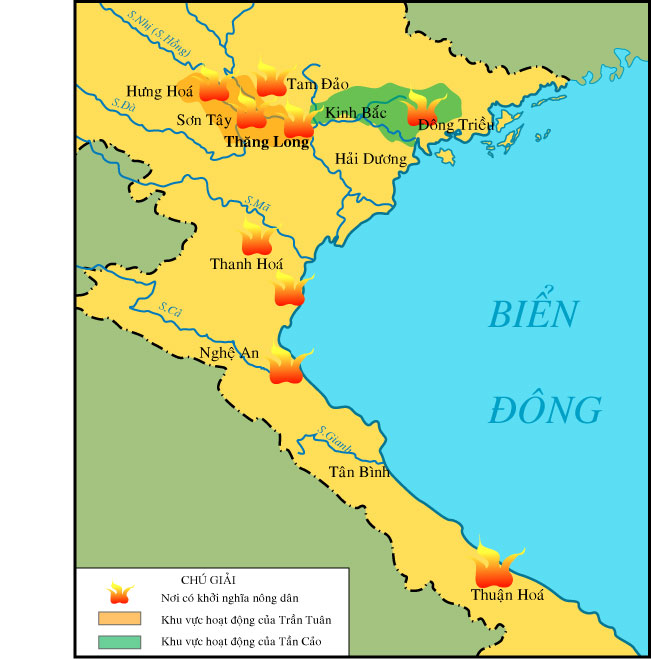 Sự sụp đổ của triều Lê sơ
- Đầu TK XVI nhà Lê sơ lâm vào khủng hoảng suy yếu.
Trần Cảo 1516
Traàn Tuaân                          1511
Phuøng Chöông 1515
- Biểu hiện:
	+ Các vua ăn chơi sa đọa.    
	+ Quan lại, địa chủ chiếm đoạt ruộng đất.                                       	+ Nhân dân đấu tranh ở nhiều nơi.                                                
	+ Các thế lực phong kiến tranh chấp quyền
                 hành.
Leâ Hy,  Trònh Höng 1512
Bài 21:  NHỮNG BIẾN ĐỔI CỦA NHÀ NƯỚC PHONG KIẾN TRONG CÁC THẾ KỶ XVI - XVIII.
1. Sự sụp đổ của triều Lê sơ. Nhà Mạc được thành lập
Sự sụp đổ của triều Lê sơ
b. Triều Mạc.
- Sự thành lập: Năm 1257 Mạc Đăng Dung phế truất vua Lê lập triều Mạc.
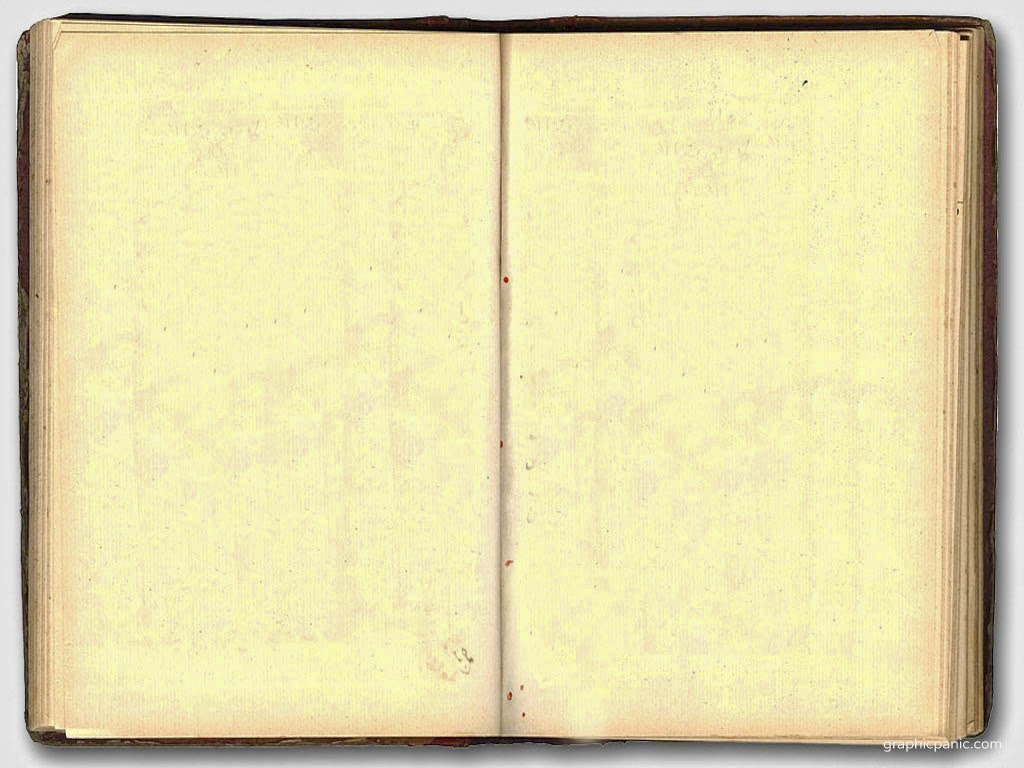 Sự sụp đổ của triều Lê sơ
THÁI TỔ MẠC ĐĂNG DUNG
(1483-1541)
Mạc Đăng Dung xuất thân từ 1 gia đình đánh cá ở Nghi Dương, Hải Phòng .Ông rất có sức khoẻ đã được tuyển vào đội túc vệ của triều đình .Hơn nữa lại có bản tính cương trực & lập nhiều công lớn trong việc dẹp yên xung đột giữa các đại thần, nên ông nhanh chóng được thăng quan tiến chức , từng làm đến chức thái phó thiết chế 13 đạo quân thuỷ bộ – Có thế lực lớn trong triều  . Vì vậy, trong bối cảnh nhà Lê suy yếu bất lực, Mạc Đăng Dung đã phế truất vua Lê , lập ra nhà Mạc. Sự kiện đó diễn ra vào năm 1527.
b. Triều Mạc.
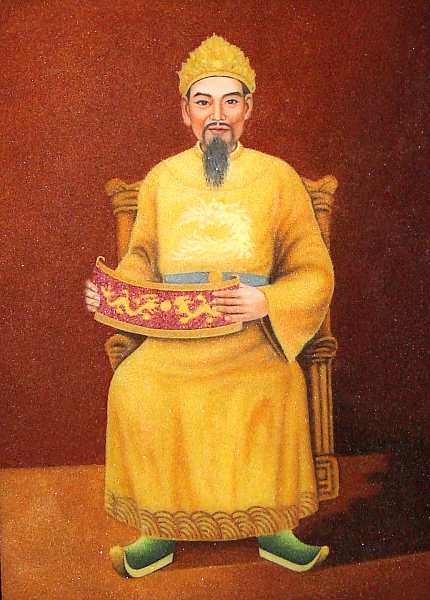 - Sự thành lập: Năm 1257 Mạc Đăng Dung phế truất vua Lê lập triều Mạc.
Di tích thành Nhà Mạc (Lạng Sơn)
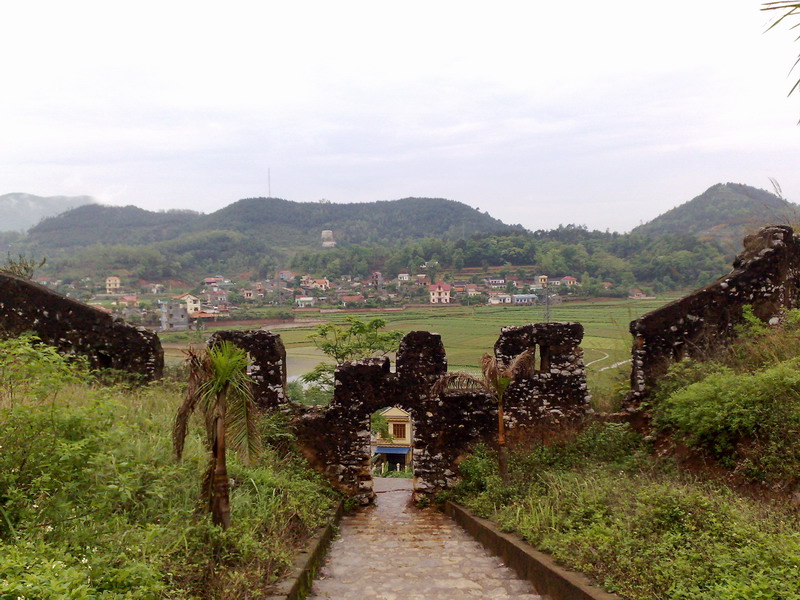 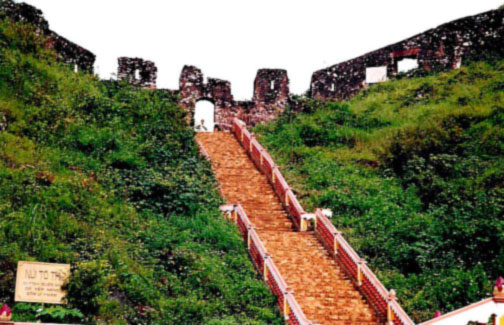 Sự sụp đổ của triều Lê sơ
b. Triều Mạc.
- Sự thành lập: Năm 1257 Mạc Đăng Dung phế truất vua Lê lập triều Mạc.
- Chính sách của nhà Mạc:
Sau khi nhà Mạc lên cầm quyền đã thi hành những chính sách gì?
- Sự thành lập: Năm 1257 Mạc Đăng Dung phế truất vua Lê lập triều Mạc.
b. Triều Mạc.
- Chính sách của nhà Mạc:
Chính trị : Xây dựng chính quyền theo mô hình cũ nhà Lê sơ
Kinh tế: Giải quyết vấn đề ruộng đất cho nhân dân
+ Đối nội:
Giáo dục: Tổ chức thi cử đều đặn để tuyển chọn quan lại
Quân sự: tổ chức xây dựng quân đội thường trực mạnh
Bước đầu ổn định lại tình hình đất nước.
Trong thời gian cầm quyền, nhà Mạc gặp những khó khăn gì?
+ Đối ngoại:
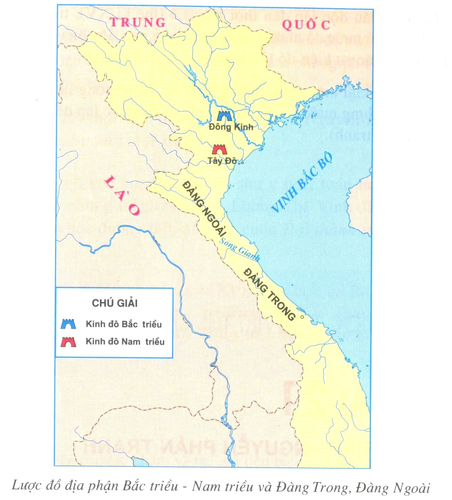 Phía Bắc: Giặc Minh đem quân tiến sát biên giới, đe dọa xâm lược nước ta.
Kinh đô nhà Mạc
Phía Nam: Các quan lại cũ của nhà Lê sơ nổi dậy chống lại nhà Mạc
Lược đồ nước ta thời kì Nam triều – Bắc triều
- Sự thành lập: Năm 1257 Mạc Đăng Dung phế truất vua Lê lập triều Mạc.
b. Triều Mạc.
- Chính sách của nhà Mạc:
+ Đối nội:
Phía Bắc: Cắt đất, thần phục nhà Minh
+ Đối ngoại:
Phía Nam: Đàn áp lực lượng cựu thần nhà Lê
Nhân dân phản đối, nhà Mạc bị cô lập